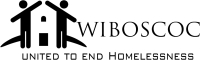 Chronic homelessness
Definition & Documentation
January 19, 2016
Agenda
Chronic Homeless Definition
Disability
Category 1 homeless
Length of Homeless
Documentation Requirements
Additional Training
Resources
Chronic Homeless Definition
HUD released the Chronic Homeless Definition final rule on December 4, 2015.
The rule became effective January 4, 2016.
The final rule applies to HUD’s Continuum of Care Program (24 CFR part 578) and the Consolidated Submissions for Community Planning and Development Programs (24 CFR 91).
Rule compliance required as of January 15, 2016.
Definition does not apply retroactively to program participants enrolled in COC projects prior to January 15, 2016.
The Definition
The Chronic Homeless definition consists of 3 criteria:
Disability
Category 1 homeless (literally homeless)
Length of Category 1 homeless episode(s)

Each criteria requires documentation:
Verification of disability
Homeless verification
Length of homelessness 

An individual or family can meet the criteria
Criteria #1:  Disability
According to 24 CFR 583.5, disability is defined as:
A condition that:
Is expected to be long-continuing or of indefinite duration;
substantially impedes the individual's ability to live independently;
could be improved by the provision of more suitable housing conditions; and
is a physical, mental, or emotional impairment, including an impairment caused by alcohol or drug abuse, post traumatic stress disorder, or brain injury. or

A developmental disability, as defined in section 15002 of this title; or

The disease of acquired immunodeficiency syndrome (AIDS) or any condition arising from the etiologic agent for acquired immunodeficiency syndrome, including infection with the human immunodeficiency virus (HIV).
Developmental Disability
Developmental disability means, as defined in section 102 of the Developmental Disabilities Assistance and Bill of Rights Act of 2000 (42 U.S.C. 15002):
(1) A severe, chronic disability of an individual that—
Is attributable to a mental or physical impairment or combination of mental and physical impairments;
Is manifested before the individual attains age 22;
Is likely to continue indefinitely;
Results in substantial functional limitations in three or more of the following areas of major life activity:
(A) Self-care;
(B) Receptive and expressive language;
(C) Learning;
(D) Mobility;
(E) Self-direction;
(F) Capacity for independent living;
(G) Economic self-sufficiency.
Reflects the individual's need for a combination and sequence of special, interdisciplinary, or generic services, individualized supports, or other forms of assistance that are of lifelong or extended duration and are individually planned and coordinated.
(2) An individual from birth to age 9, inclusive, who has a substantial developmental delay or specific congenital or acquired condition, may be considered to have a developmental disability without meeting three or more of the criteria described in paragraphs (1)(i) through (v) of the definition of “developmental disability” in this section if the individual, without services and supports, has a high probability of meeting these criteria later in life.
Criteria #2:  Category 1 Homeless
According to 24 CFR 583.5, homeless is defined as:
An individual or family who lacks a fixed, regular, and adequate nighttime residence, meaning:
An individual or family with a primary nighttime residence that is a public or private place not designed for or ordinarily used as a regular sleeping accommodation for human beings, including a car, park, abandoned building, bus or train station, airport, or camping ground;
An individual or family living in a supervised publicly or privately operated shelter designated to provide temporary living arrangements (including congregate shelters, transitional housing, and hotels and motels paid for by charitable organizations or by federal, State, or local government programs for low-income individuals); or
An individual who is exiting an institution where he or she resided for 90 days or less and who resided in an emergency shelter or place not meant for human habitation immediately before entering that institution;
Institution
An individual who has been residing in an institutional care facility, including a jail, substance abuse or mental health treatment facility, hospital, or other similar facility, for fewer than 90 days AND

Meets the criteria for disability AND

Meets the criteria for Category 1 homeless before entering that facility.
Criteria #3: Length of Homeless
There are two options for length of homeless:
Continuous
At least 12 months in a place not meant for human habitation or safe haven or emergency shelter

Cumulative
At least 4 separate occasions in the last 3 years
The combined occasions must equal at least 12 months 
Each occasion must be separated by a break of at least 7 consecutive nights NOT living in a place not meant for human habitation or safe haven or emergency shelter.
Continuous Homelessness
The key to this determination is:
12 consecutive months
1 day equals 1 month
No evidence of a break

Break is defined as 7 consecutive days staying in a place meant for human habitation and/or not in an emergency shelter or safe haven (e.g. staying with a friend, in a hotel/motel paid for by client, transitional housing).
Cumulative Homelessness
The key to this determination is:
At least 4 separate occasions/episodes in last 3 years
1 day equals 1 month
Must be a break of 7 consecutive days (or longer) between each occasion/episode

Break is defined as 7 consecutive days staying in a place meant for human habitation and/or not in an emergency shelter or safe haven (e.g. staying with a friend, in a hotel/motel paid for by client, transitional housing).
Summary of Key Changes
The 4 separate occasions must total 12 months.
Replaced “disabling condition” with “homeless individual with a disability”
Occasion is defined by a break of at least 7 days not residing in an emergency shelter, safe haven, or residing in a place meant for human habitation
Stays in institution of fewer than 90 days does not constitute a break and time counts towards length of time homeless
New record keeping requirements under COC Program
Questions about Definition
Do motel vouchers count as emergency shelter?
Yes, as long as it meets the requirements of Category 1 homeless.
Hotels and motels paid for by charitable organizations or by federal, State, or local government programs for low-income individuals

Does a stay in an institutional care facility count towards time homeless?
Yes, as long as it meets the requirements of Category 1 homeless
Stayed for 90 days or less and who resided in an emergency shelter or place not meant for human habitation immediately before

What if the head of household is a 17 year old?
Yes, as long as the minor head of household meets the requirements for Chronic Homelessness
Including disability, category 1 homeless, and length of time homeless
In a household with an adult and one child under the age of 18, can the household be chronically homeless if the child has a disability but the adult does not?
No. 
To meet the definition of chronic homeless, an adult in the household must have a disability 
Can someone meet the chronic homeless definition if s/he stayed with family prior to entering jail?
No.
Residing in an institutional care facility for less than 90 days requires that the person seeking assistance met the category 1 homeless definition prior to entering the facility. Staying with family does not.
Can someone meet the chronic homeless definition if s/he stayed in a mental health facility for 95 days?
No.
Residing in an institutional care facility must be less than 90 days. More than 90 days no longer qualifies for category 1 homeless.
Documentation Requirements
For each of the 3 chronic homeless criteria, there must be specific documentation and/or verification in order to qualify as chronically homeless.
Disability
Category 1 homeless (literally homeless)
Length of Category 1 homeless episode(s)

Order of priority for obtaining evidence of homelessness:
3rd Party 
Written documentation
HMIS or comparable database
Intake Worker Observation
Certification from the person seeking assistance
Documentation: Disability
Acceptable evidence of a disability must be 3rd Party Evidence and include:
Written verification of the disability from a professional licensed by the state to diagnose & treat the disability; and his/her certification that the disability is expected to be long-continuing or of indefinite duration & substantially impedes the individual's ability to live independently; or 
Written verification from the Social Security Administration; or
The receipt of a disability check (e.g. Social Security Disability Insurance check or Veteran Disability Compensation); or
Intake staff-recorded observation of disability, that no later than 45 days from the application for assistance, is confirmed and accompanied by evidence.

Balance of State approved Certification of Disability form - http://www.wiboscoc.org/boscoc-standards-and-policies.html
Documentation: Category 1 Homeless
Evidence that a person lives in a place not meant for human habitation, a safe haven, or an emergency shelter includes:
An HMIS record or record from a comparable database;
A written observation by an outreach worker of the condition where the individual was living;
A written referral by another housing or service provider; or 
A certification by individual seeking assistance and MUST be accompanied by:
Intake worker’s documentation of the living situation of the individual or family seeking assistance, AND
Steps taken to obtain 3rd Party, written observation, and written referral.

Balance of State approved Homeless Verification form -  http://www.wiboscoc.org/boscoc-standards-and-policies.html
Documentation: Category 1 Homeless - Institution
If the client has been residing in an institutional care facility for fewer than 90 days and was in a place not meant for human habitation, a safe haven, or an emergency shelter immediately prior to entering the facility, the evidence required includes:
Discharge paperwork or a written or oral referral from a social worker, case manager, or other appropriate official of the institutional care facility stating the beginning & end dates of time.  
All oral statements must be recorded by the intake worker
If 3rd party evidence is not obtainable, a written record of the intake worker’s due diligence in attempting to obtain the evidence AND a certification by the individual seeking assistance that states that s/he is exiting or has just exited an institutional care facility where s/he resided for fewer than 90 days.
Must have evidence of category 1 homeless prior to entering facility
Documentation: Length of Homelessness
3rd Party documentation of a single encounter with a homeless service provider on a single day within a month is sufficient to consider an individual as homeless for the entire calendar month
Example: an encounter on December 8, 2015 counts for December 1 – December 31, 2015.

UNLESS, there is evidence that there has been 7 consecutive days (or more) not living or residing in a place not meant for human habitation, a safe haven, or an emergency shelter during that month (e.g. evidence in HMIS of a stay in transitional housing).
Break
Each break in homelessness of at least 7 consecutive days not living or residing in a place not meant for human habitation, a safe haven, or in an emergency shelter between separate occasions must be documented with evidence – including:
HMIS
Written observation by an outreach worker of the conditions where the individual was living
Written referral by another housing or service provider
Certification by individual seeking assistance AND intake worker’s documentation of the living situation of the individual/family seeking assistance AND steps taken to obtain preferred evidence (3rd Party, written observation, and written referral).
Institutional Care Facility
Evidence of stays in institutional care facilities fewer than 90 days included in the total of at least 12 months must include:
Discharge paperwork or a written or oral referral from a social worker, case manager, or other appropriate official of the institutional care facility stating the beginning & end dates of time.  
All oral statements must be recorded by the intake worker
If 3rd party evidence is not obtainable, a written record of the intake worker’s due diligence in attempting to obtain the evidence AND a certification by the individual seeking assistance that states that s/he is exiting or has just exited an institutional care facility where s/he resided for fewer than 90 days.
Must have the following evidence of category 1 homeless prior to entering facility:
HMIS
Written observation by an outreach worker of the conditions where the individual was living
Written referral by another housing or service provider
Certification by individual seeking assistance AND intake worker’s documentation of the living situation of the individual/family seeking assistance AND steps taken to obtain preferred evidence (3rd Party, written observation, and written referral).
Limitation on Self-Certification
At least 75% of the chronically homeless individuals or families assisted by project during an operating year can have NO MORE than 3 months of homelessness documented through self-certification.
Said another way, no more than 25% of the chronically homeless individuals or families assisted by a project during an operating year can have more than 3 months of homelessness documented through self-certification.

Any self-certification requires thorough documentation of attempts to obtain 3rd party documentation AND why 3rd party documentation was not obtained.

This limitation does not apply to documentation of breaks in homelessness between separate occasions.
Breaks can be documented entirely on self-report by the individual seeking assistance.
Example of Continuous
Standard:  Disability, Category 1 homeless, 12 months with no breaks
Example #1:
Mental Health diagnosis, signed verification of disability from therapist
HMIS record of current shelter stay (January 2016)
11 prior months
HMIS record of shelter stay November 2-15, 2015
HMIS record of shelter stay October 3-5, 2015
Written referral from non-HMIS shelter indicating stay August 29 – Sept. 5, 2015
HMIS record of motel voucher July 4-5, 2015
Written referral from food pantry indicating client sleeping in car June 25, 2015
Written observation by law enforcement client sleeping in car May 15, 2015
HMIS record of motel voucher April 1-2, 2015
HMIS record of shelter stay March 15-25, 2015
Written referral from jail indicating that client was incarcerated from Jan. 13- Feb. 14, 2015 and was sleeping in car the night before
Sample Process - Continuous
Start by looking in HMIS to determine if there are 12 months of continuous homelessness and no evidence of a break (e.g. HMIS record of stay in transitional housing program).
If there is evidence of at least one night in shelter each month for the last 12 months, you do not have to ask about breaks.
If there are not 12 months in HMIS, but the client reports that s/he was homeless for the last 12 months with no breaks, identify other third-party sources (i.e., outreach worker, other professional source).
For example:
8 months documented in HMIS over the last year, and
the intake worker can obtain discharge paperwork or written certification from mental health professional for at least 1 month of a stay in an institution, and 
3 months of self-certification.
It is not necessary to ask about breaks.
Example of Cumulative
Standard:  Disability, Category 1 homeless, at least 4 separate episodes in last 3 years that total 12 months or more AND verification of breaks between episodes of 7 days or more
Example #1:
Substance Use Disorder diagnosis, copy of SSI disability payment
HMIS record of current shelter stay (January 18, 2016)
Looking at January 2013 – January 2016:
Episode #1:  HMIS record of shelter stay March 1 – 3, 2013. (1 month)
Break #1: Self Certification that client stayed with friend April 1 – 10, 2013
Episode #2:  Discharge paperwork from jail indicating that client was incarcerated for 60 days (May 1 – June 25, 2013) and sleeping in his/her car the night before. (2 months)
Break #2: Self Certification that client stayed with mom for two weeks in September 2013
Episode #3: Discharge paperwork from hospital indicating that client was inpatient for 80 days (November 15, 2013 – January 2, 2014) and sleeping in his/her car the night before. (3 months)
Break #3: Self Certification that client stayed with friend for 2 weeks in March 2014 
Episode #4: Written observation by law enforcement that client was sleeping in car on April 23, 2014 and on May 15, 2014. (2 months)
Break #4: Self Certification that client stayed at friend’s apartment (more than 7 days) in July 2014 
Episode #5: HMIS record of motel voucher stay Aug. 30 – Sept. 10, 2015 (2 months)
Break #5: Self Certification that client stayed with mom from Oct. 15 – Nov. 1  
Episode #6: HMIS record of current stay Dec. 31 – present     (2 months)
Sample Process - Cumulative
Start by looking in HMIS to determine if there are 12 months of cumulative homelessness over the last 3 years
Example: There is evidence of at least one night in shelter for 12 months over the last 18 months.
If there are not 12 months in HMIS, but the client reports that they have been homeless for the last 12 months in the last three years, identify other third-party sources (i.e., outreach worker, other professional source).
Then, identify any documented breaks in HMIS (i.e., stay in transitional housing).
If there are fewer than 3 breaks found in HMIS, work with client to identify breaks between four occasions (current experience counts as one occasion).
Questions about Documentation
Is a phone call from family member indicating that the client cannot stay in their home sufficient documentation for category 1 homeless?
No.
Staying with a family member is not category 1 homeless.
If a police officer notes that a person was sleeping in a tent in the woods, does that qualify as outreach worker observation?
Yes.
HUD’s intent is to interpret the word “outreach worker” very broadly.
Can someone meet the chronic homeless definition if s/he has not been diagnosed with a disability at intake?
Maybe.
Intake staff-recorded observation of a disability is eligible, as long as the disability is confirmed and accompanied by evidence no later than 45 days from application for assistance
Do you have to document every day of the consecutive 12 months of homelessness?
No.
There must be 12 months documented, however, one day without a break can equal one month.

If someone is staying in an emergency shelter on December 31st and January 1st, how many months of homelessness is this?
It depends.
If there is no evidence of a break in January, then these 2 days will be 2 months.
If there is a break on January 9 - 18, then the homeless time is one month (December) and 8 days of homeless (January). It is 1 episode. And there must be evidence of the time in shelter as well as the break.

Can you continue to gather documentation of homeless history after the client is enrolled in the program?
Yes.
And if the person goes in as part of the project’s 25% (documented >3 months by self-certification) and you can gather up to 9 months of 3rd party evidence, then the person will no longer fall in the 25%.
Impact on Current Prioritization & Process
Will be offering future training for Permanent Supportive Housing and prioritization
Revision will occur to the PSH prioritization in order to reflect changes to Chronic Homeless definition. 
HUD will post a revision to Notice CPD-14-012.

Will be offering future training for Transitional Housing and prioritization

Currently working on chronic homeless definition cheat sheet to assist with tracking all the documentation required for the definition (disability, category 1 homeless, and length of homelessness).
Current Balance of State Prioritization – Chronic Homeless First
*3rd & 4th priority no longer meet the chronic homeless definition – will need to be revised
Current Balance of State Prioritization – No Chronic Homeless, then:
* 1st & 2nd priorities - These will have to be looked at in light of new Chronic Homeless Definition final rule.
Severity of Service Needs Definition
Severe service needs means at least one of the following is true for an individual: 
History of high utilization of crisis services, which include but are not limited to, emergency rooms, jails, and psychiatric facilities; or 
Significant health or behavioral health challenges or functional impairments which require a significant level of support in order to maintain permanent housing. 

Severe service needs as defined above should be identified and verified through data-driven methods
The Balance of State has approved the use of the VI-SPDAT and F-VI-SPDAT as the standardized assessment tool to identify severity of needs. 

The determination must not be based on a specific diagnosis or disability type, but only on the severity of needs of the individual.
Additional Notes from HUD Training
Due diligence is required. 
Documentation of attempts to identify and engage those meeting the chronic homeless definition.  This should include obstacles.  
Some people that previously qualified under the CH definition will no longer, but HUD believes that that did not previously qualify now will.
People in Transitional Housing do NOT maintain their chronic homeless status.  TH is considered a break.
People in Rapid Re-housing do NOT maintain their chronic homeless status. However, they do retain eligibility for PSH. COC Interim rule allows for transfer between PH programs.
Upcoming Training Opportunities
Institute for Community Alliances (ICA) – Friday, January 22nd from 11-noon
Registration link on www.icalliances.org website

BOS: Advanced Chronic Homeless Training – TBD (end of Feb)
Submit questions, situations, examples to be figured out, &/or areas of confusion by Monday, Feb. 15th to wiboscoc@gmail.com.  

BOS: Transitional Housing (TH) Prioritization – TBD (end of Feb)

BOS: Permanent Supportive Housing (PSH) Prioritization – TBD (end of Feb/early March)
Waiting on revision from HUD of Notice
Compliance language will be sent to Board of Directors to make necessary changes

Other?
Resources
Chronic Homeless Final Rule
https://www.hudexchange.info/resources/documents/Defining-Chronically-Homeless-Final-Rule.pdf

Notice CPD-14-012:  Notice on Prioritizing Persons Experiencing Chronic Homelessness and Other Vulnerable Homeless Persons in Permanent Supportive Housing and Recordkeeping Requirements for Documenting Chronic Homeless Status  
https://www.hudexchange.info/resources/documents/Notice-CPD-14-012-Prioritizing-Persons-Experiencing-Chronic-Homelessness-in-PSH-and-Recordkeeping-Requirements.pdf
QUESTIONS?
Carrie.poser@wibos.org